Figure 7. Screenshot of the publication importer. The Tripal publication importer allows a content manager to create a ...
Database (Oxford), Volume 2013, , 2013, bat075, https://doi.org/10.1093/database/bat075
The content of this slide may be subject to copyright: please see the slide notes for details.
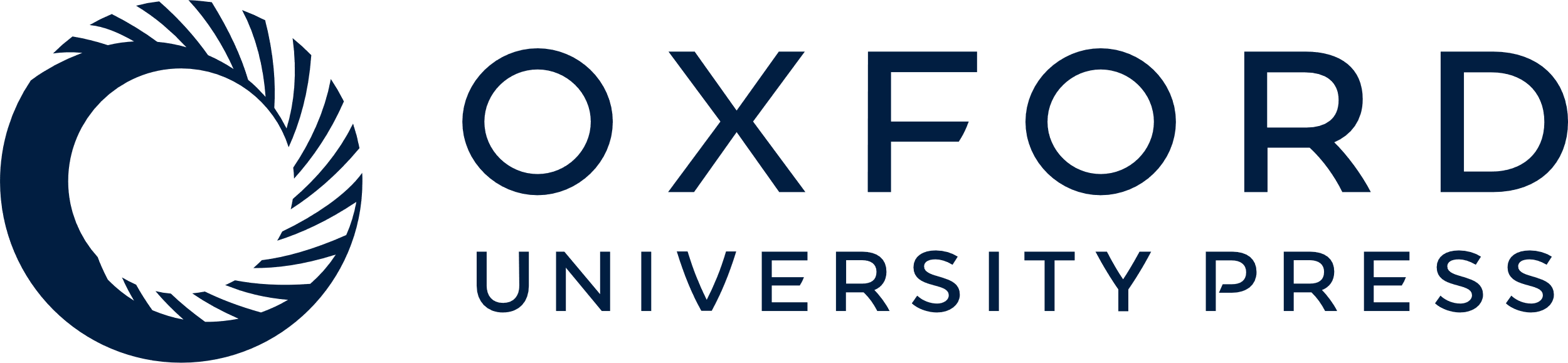 [Speaker Notes: Figure 7. Screenshot of the publication importer. The Tripal publication importer allows a content manager to create a set of search criteria to remotely query a remote publication database such as PubMed. The manager can test the importer query before saving.


Unless provided in the caption above, the following copyright applies to the content of this slide: © The Author(s) 2013. Published by Oxford University Press.This is an Open Access article distributed under the terms of the Creative Commons Attribution License (http://creativecommons.org/licenses/by/3.0/), which permits unrestricted reuse, distribution, and reproduction in any medium, provided the original work is properly cited.]